Социальный проект «Волонтерское движение  «Патруль добра»
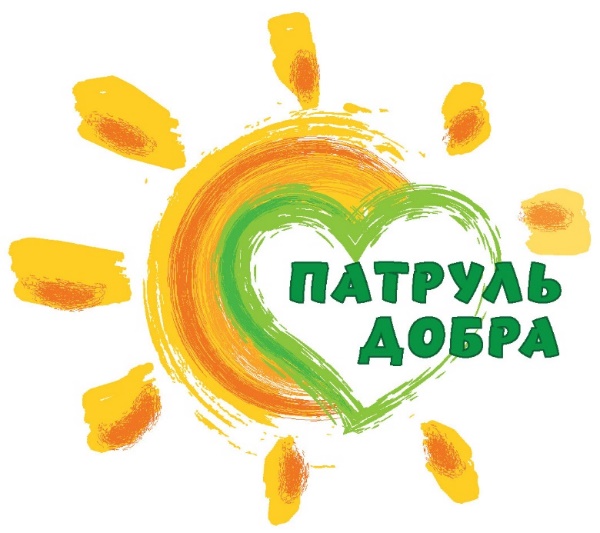 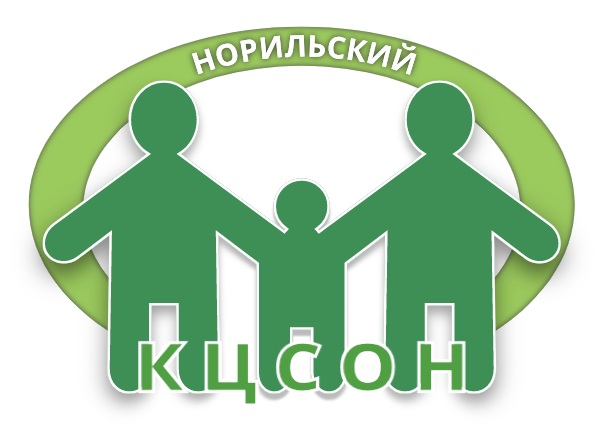 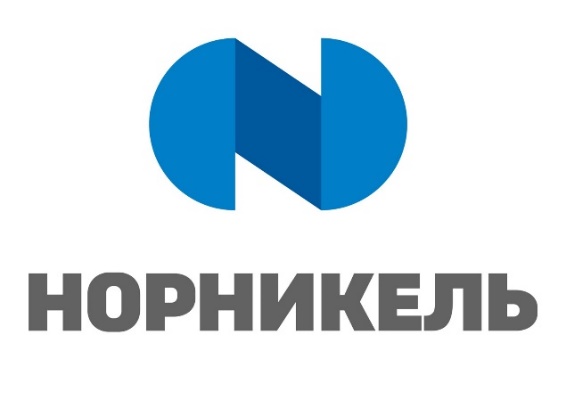 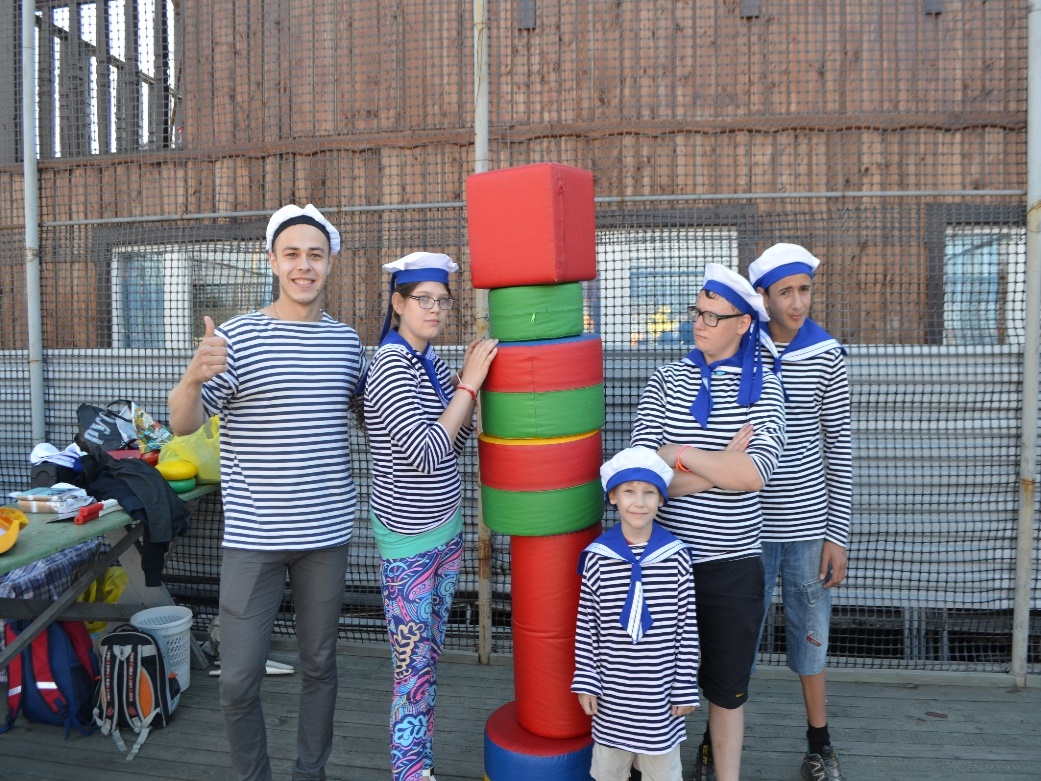 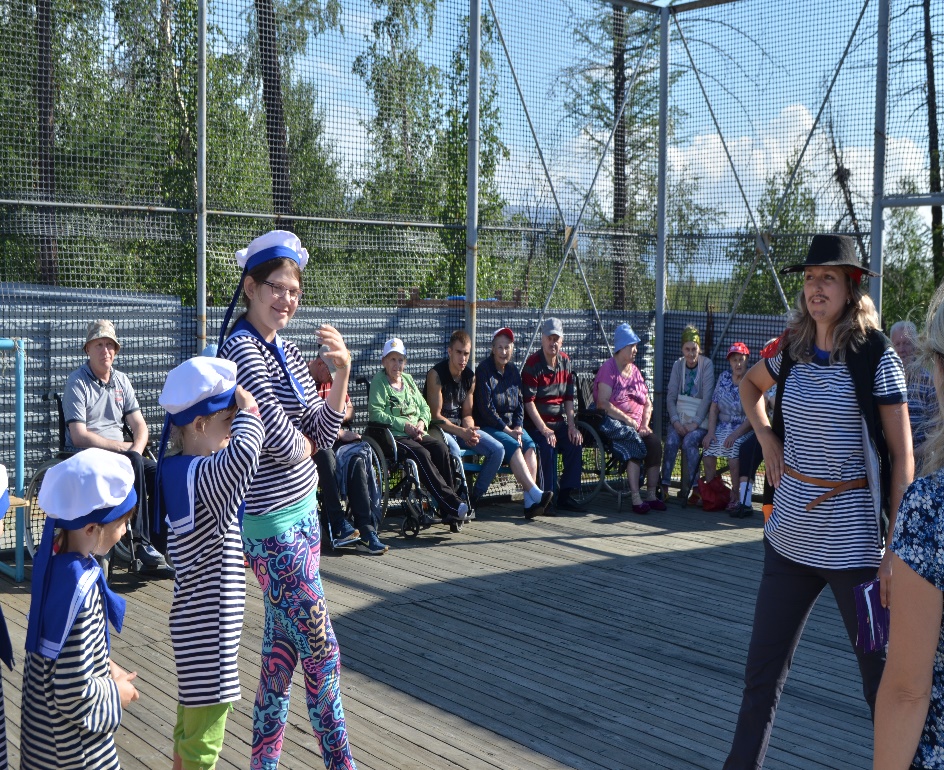 Накопленный опытОрганизация спортивных мероприятий
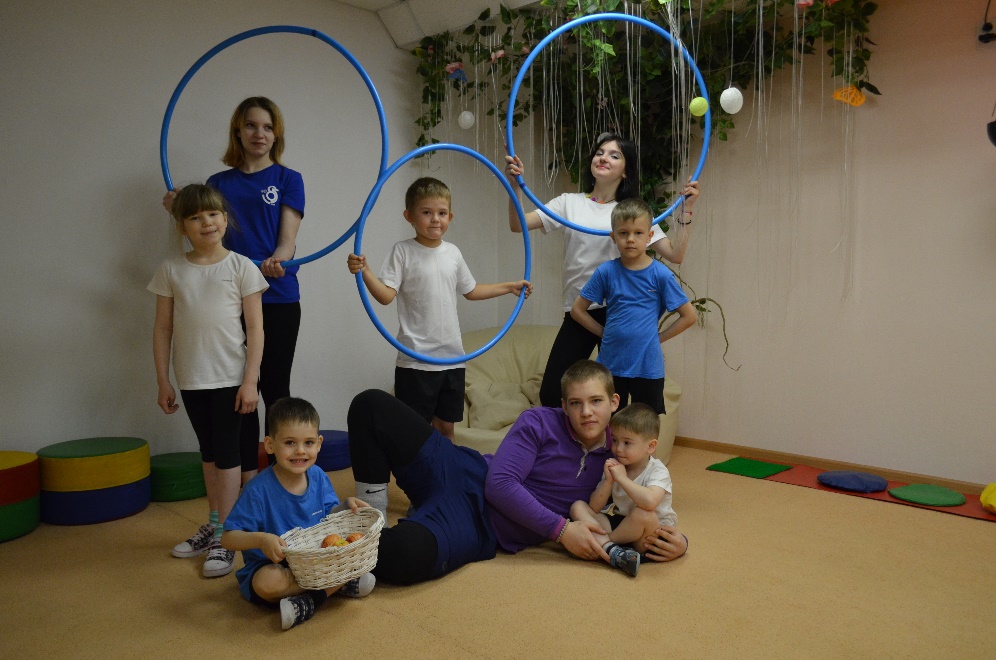 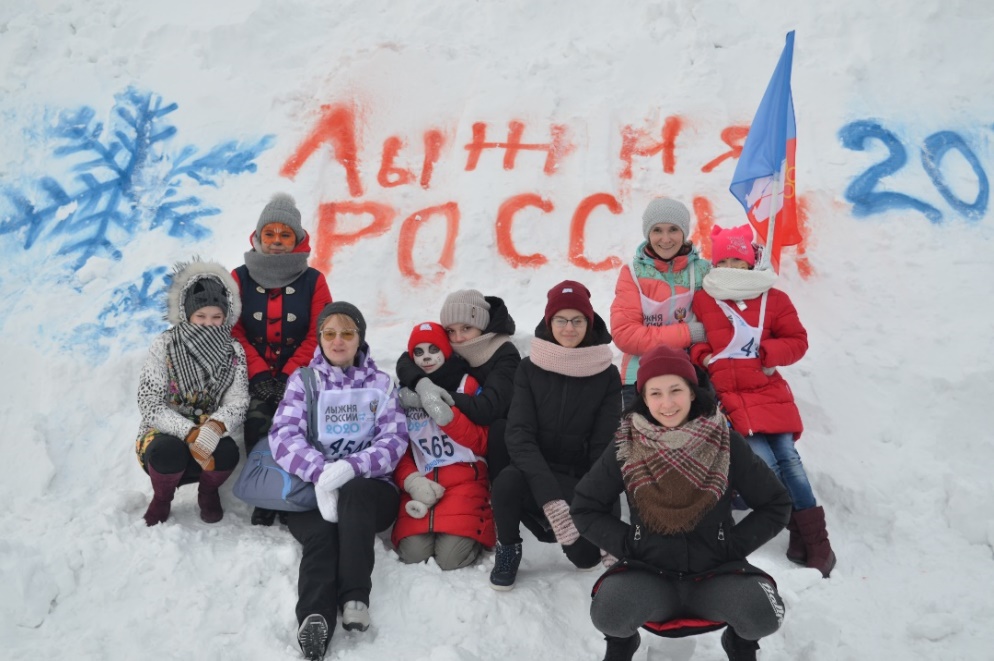 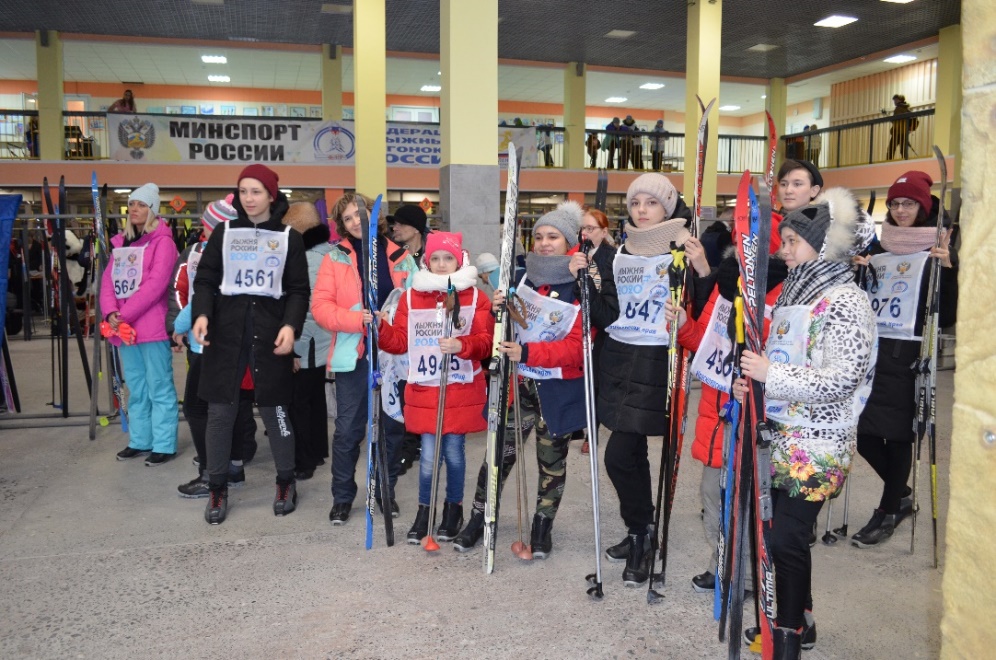 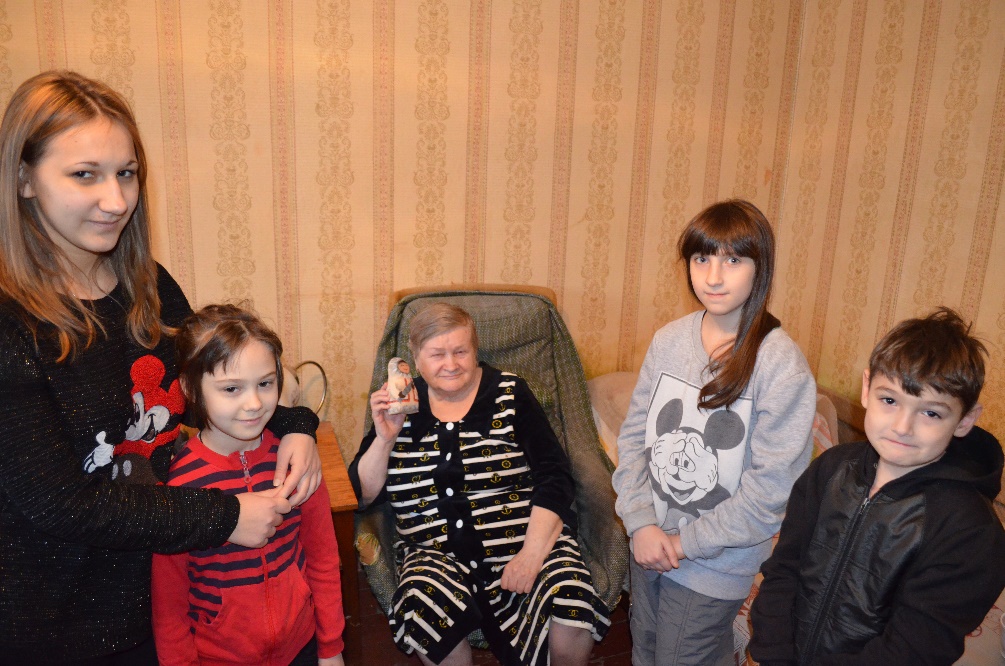 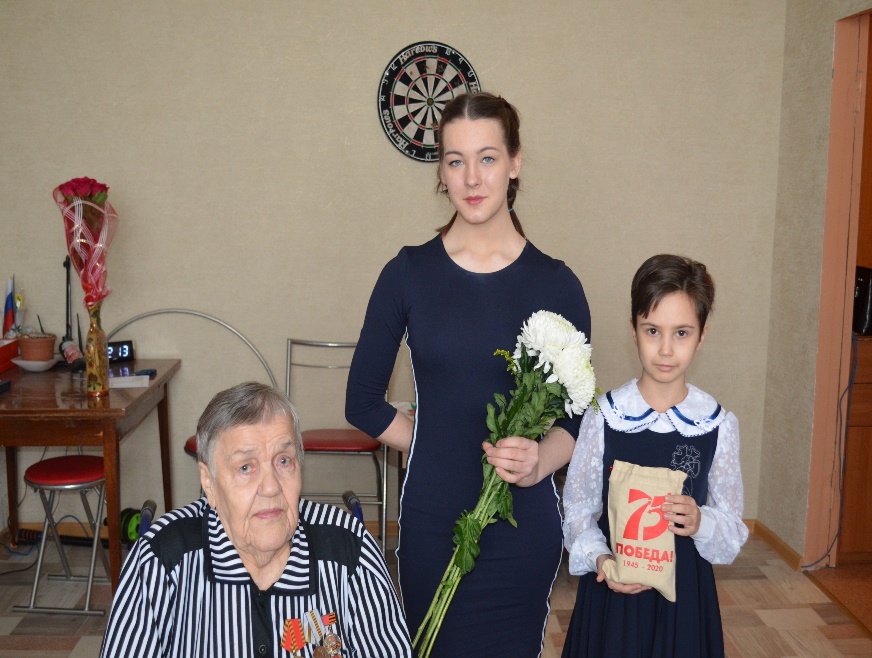 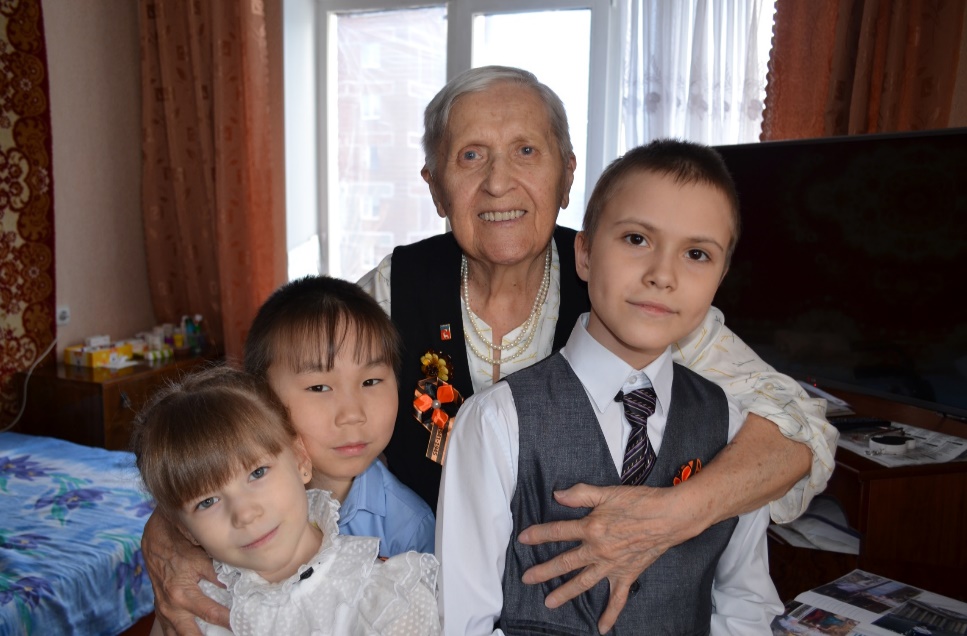 Организация патриотических акций
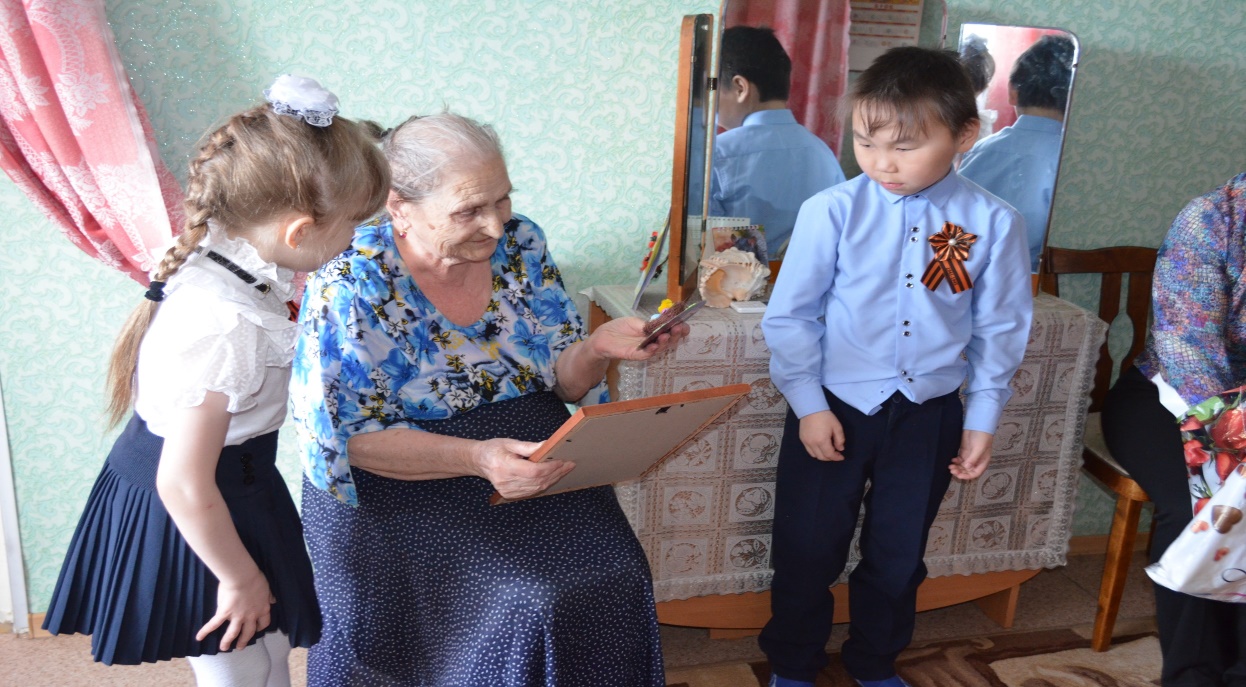 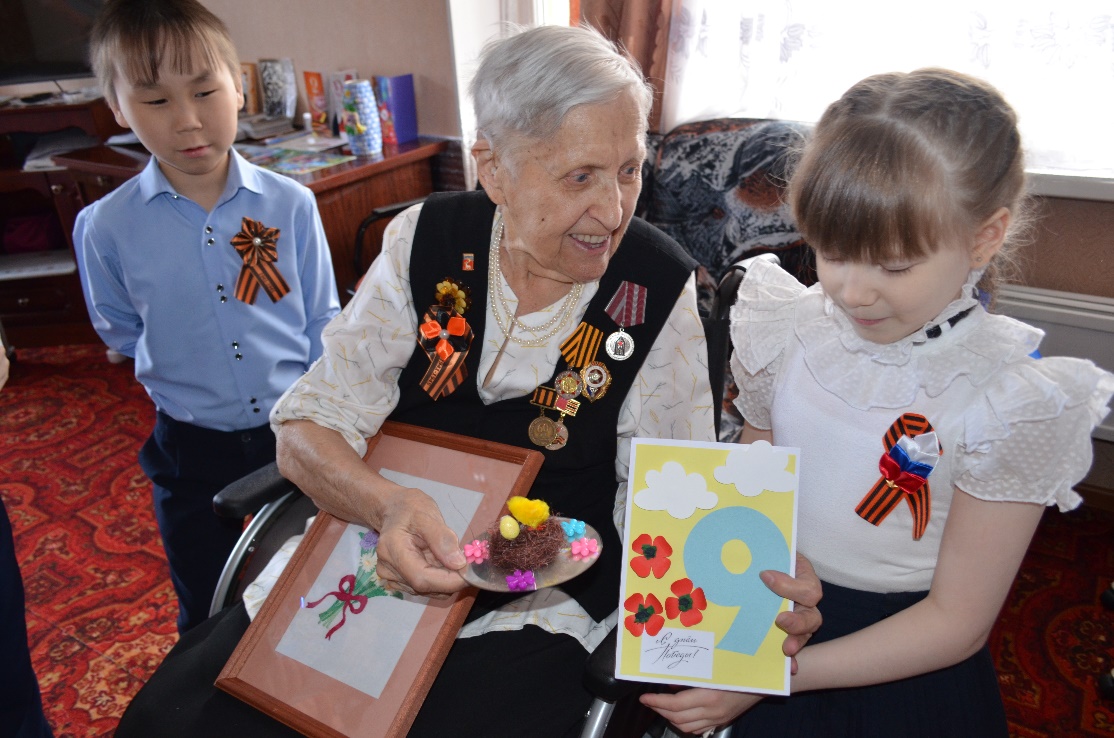 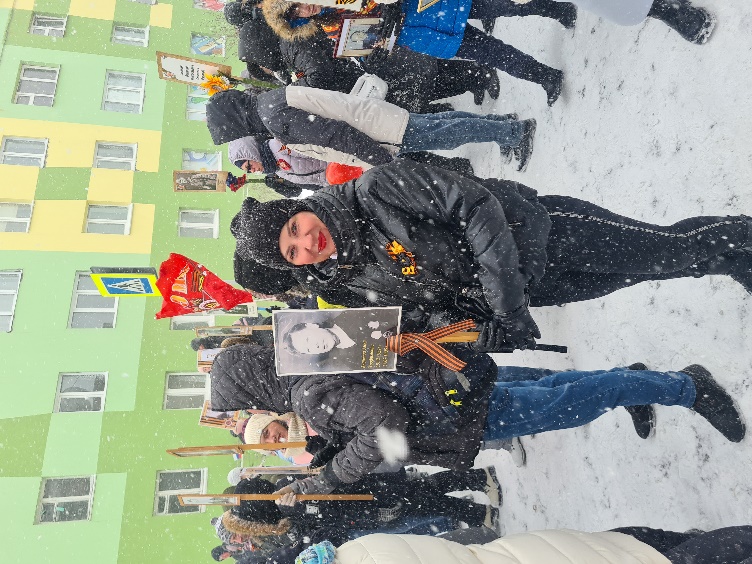 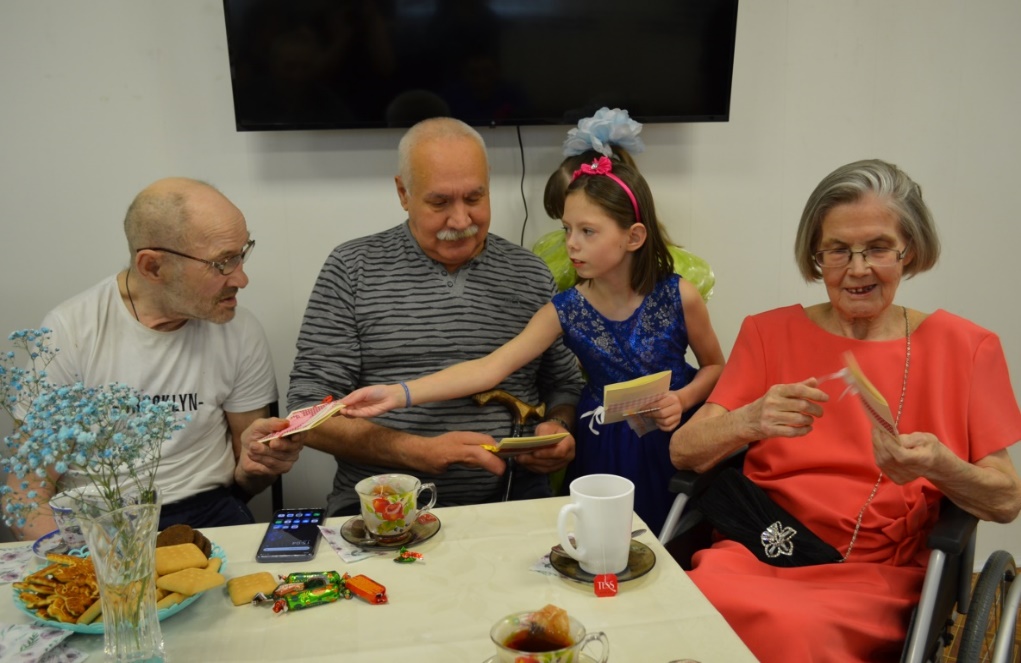 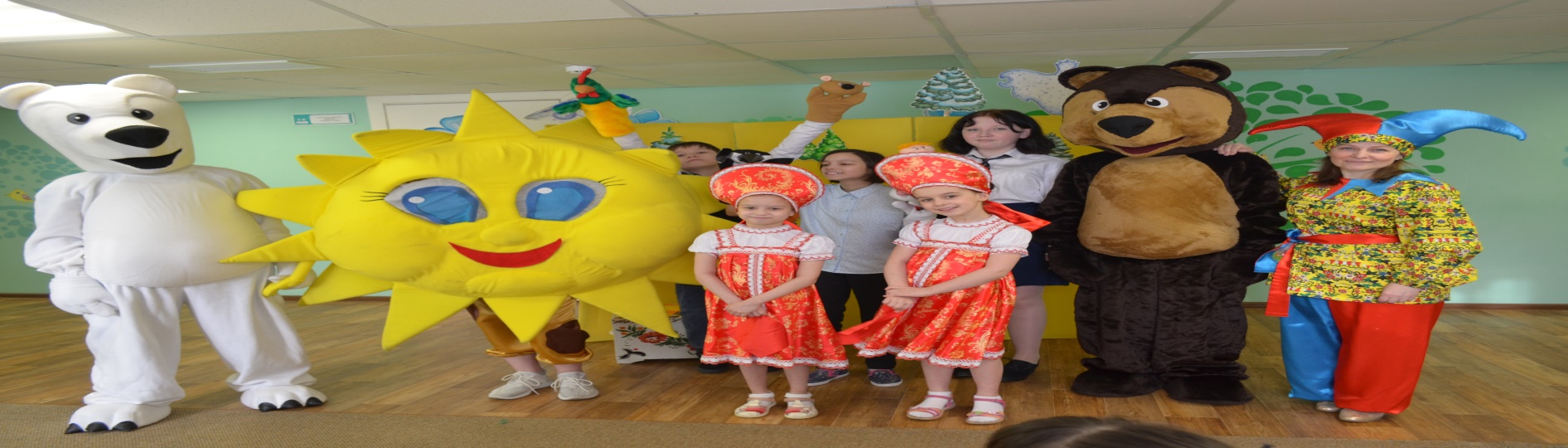 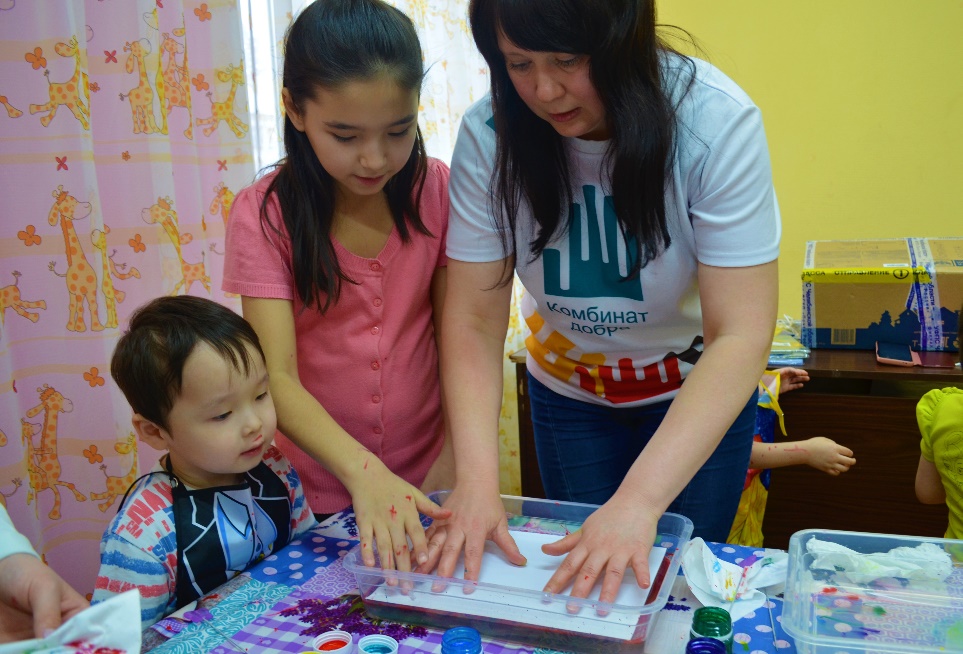 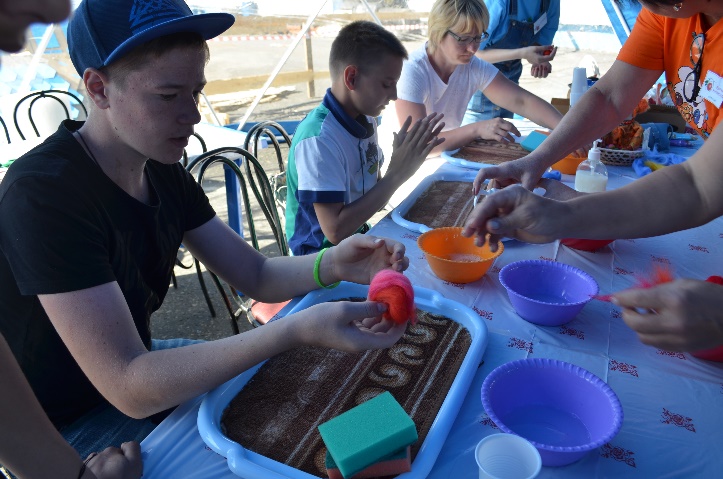 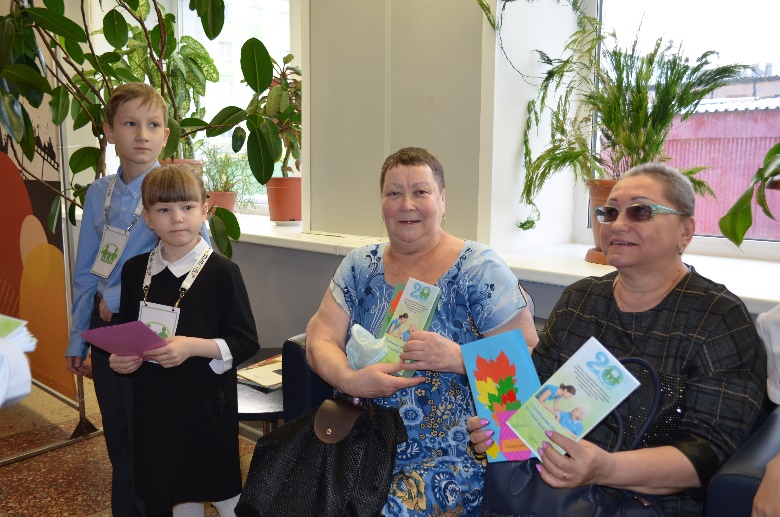 Организация культурно – просветительских мероприятий
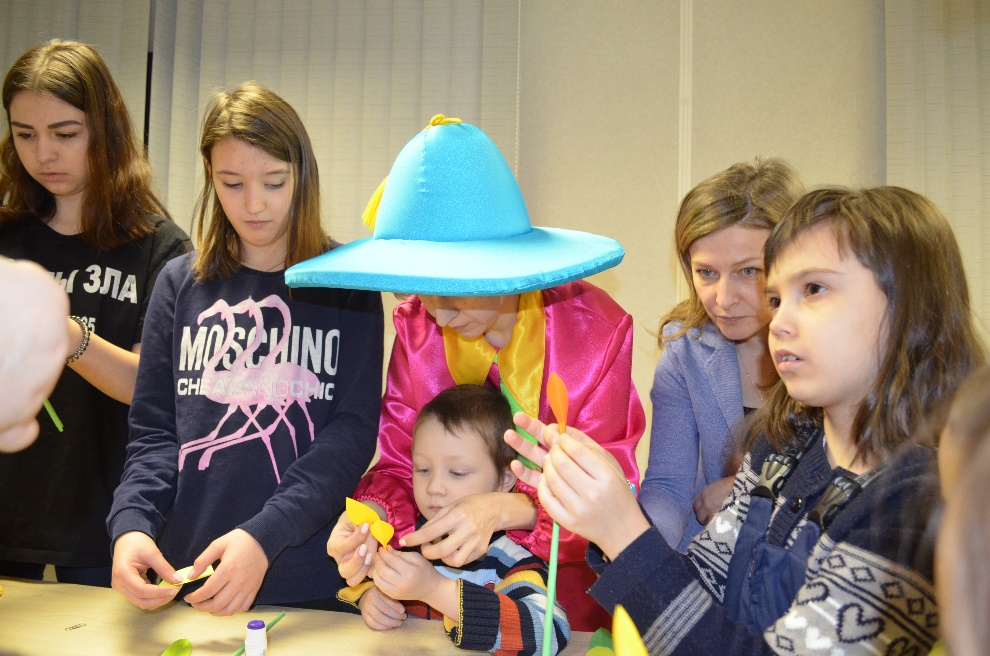 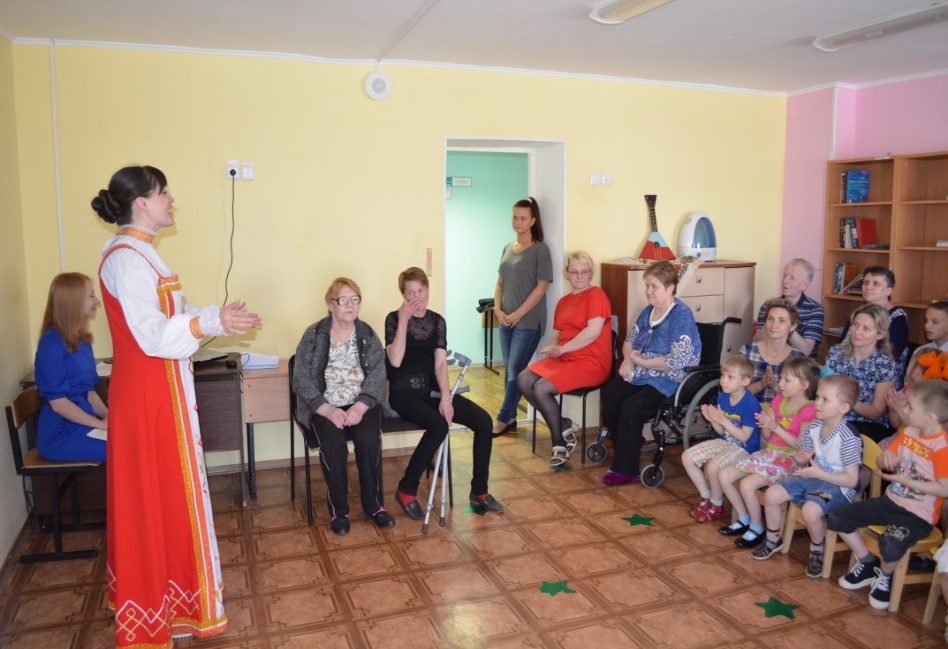 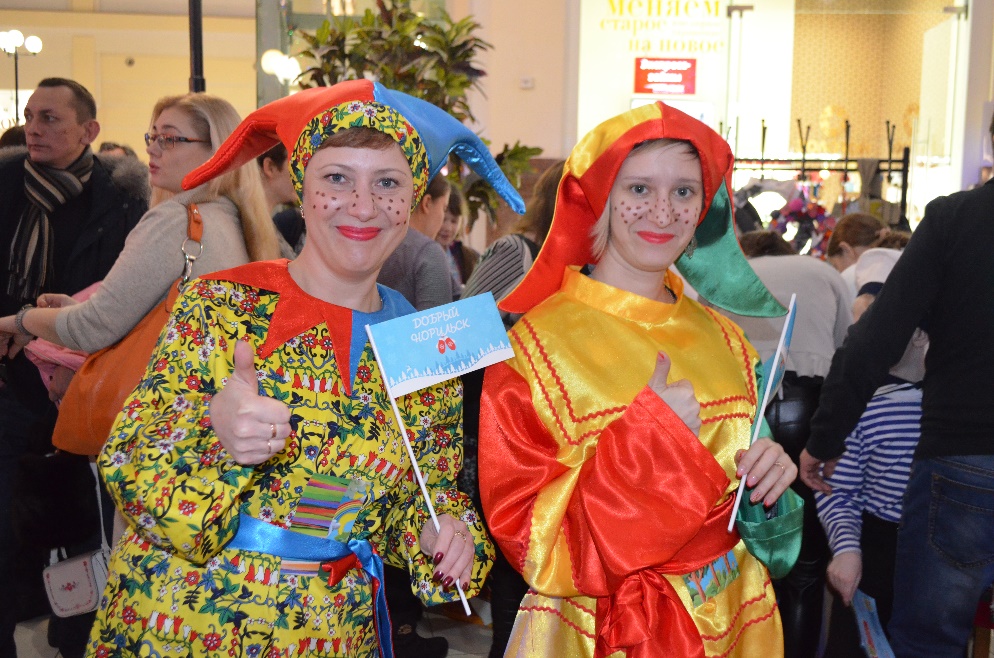 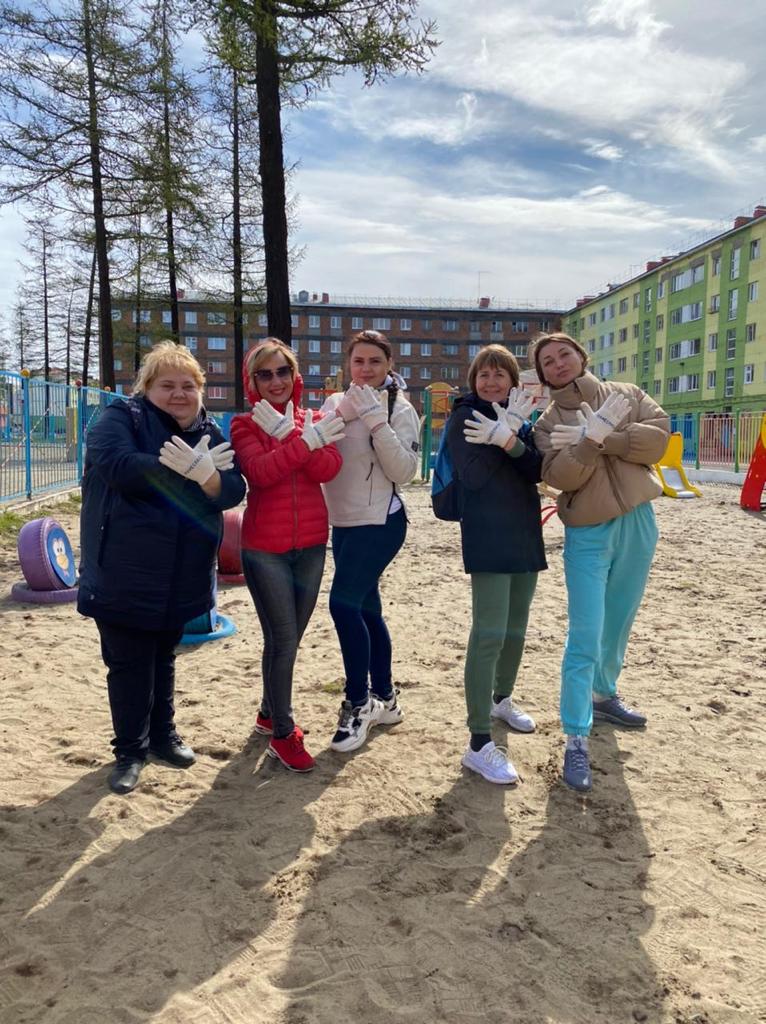 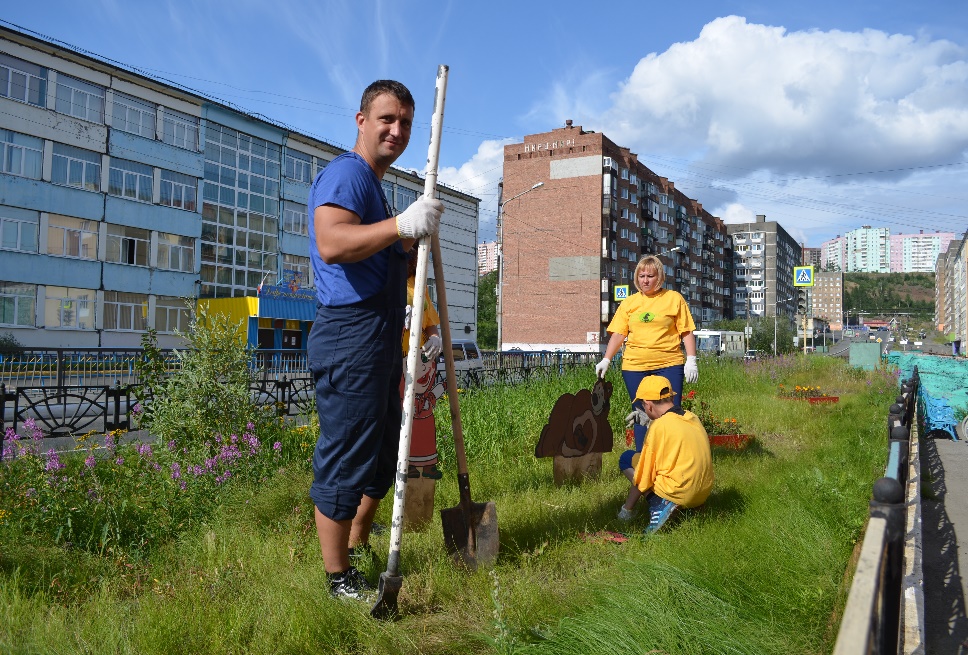 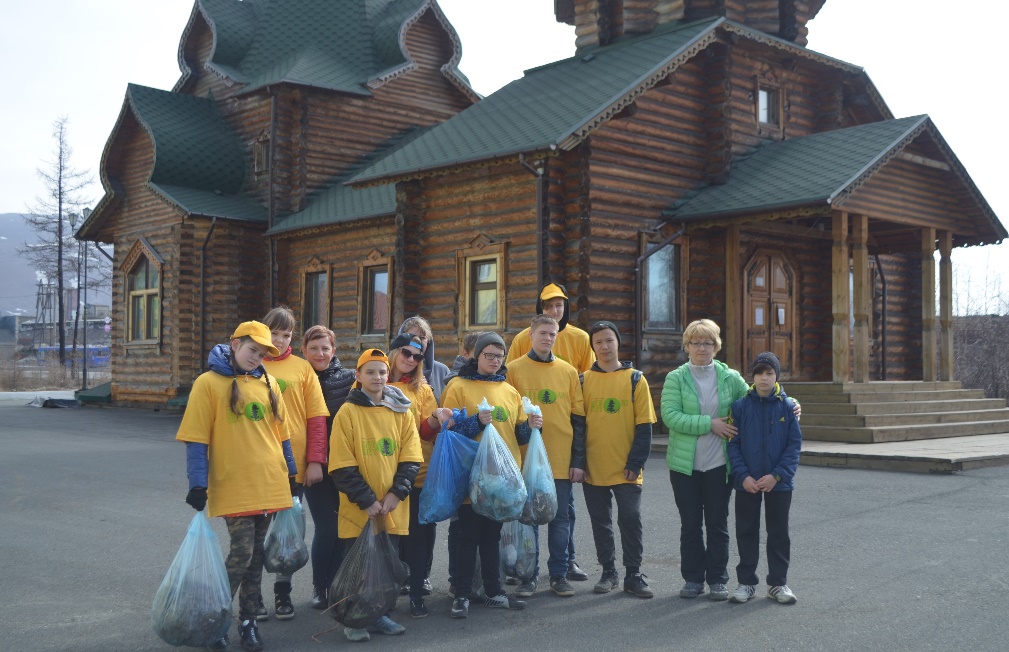 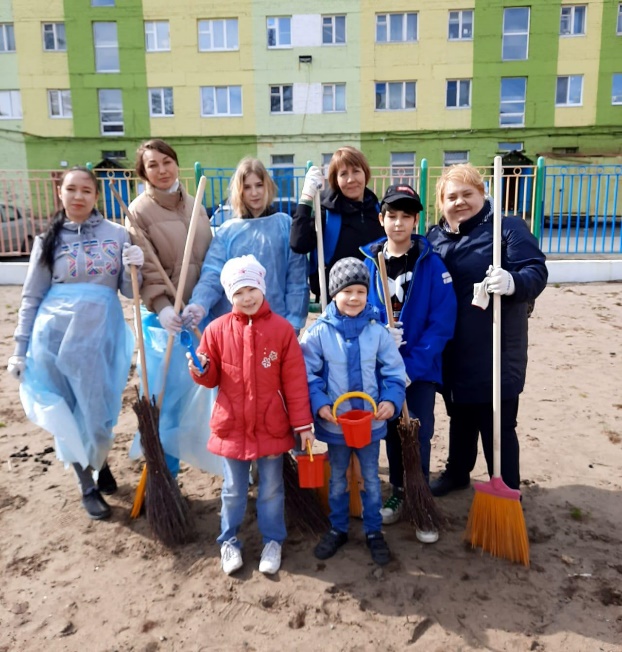 Организация экологических мероприятий
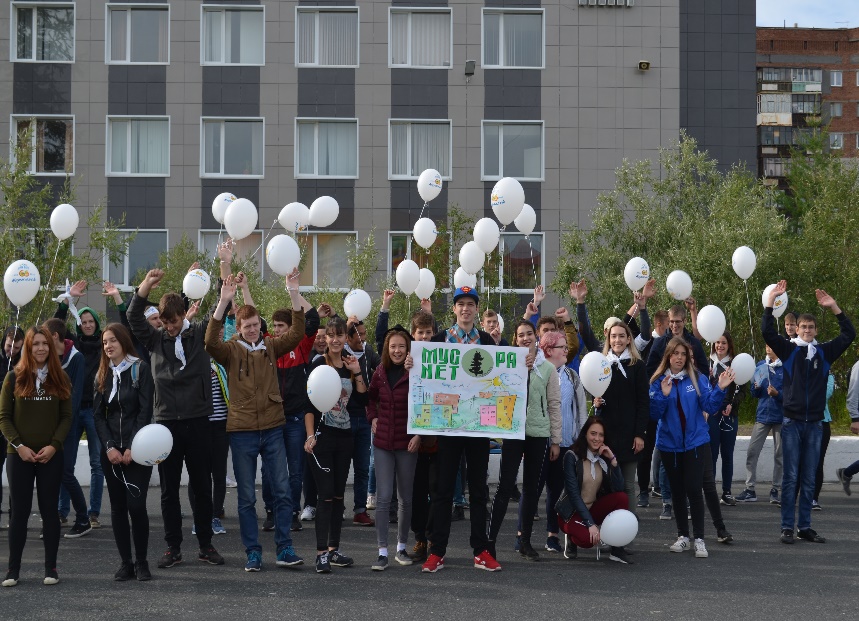 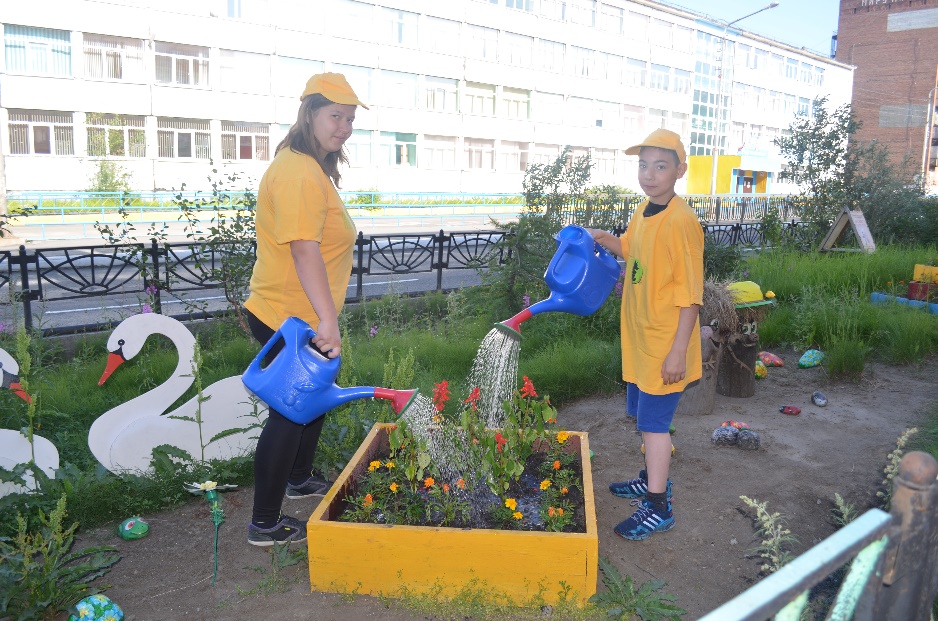 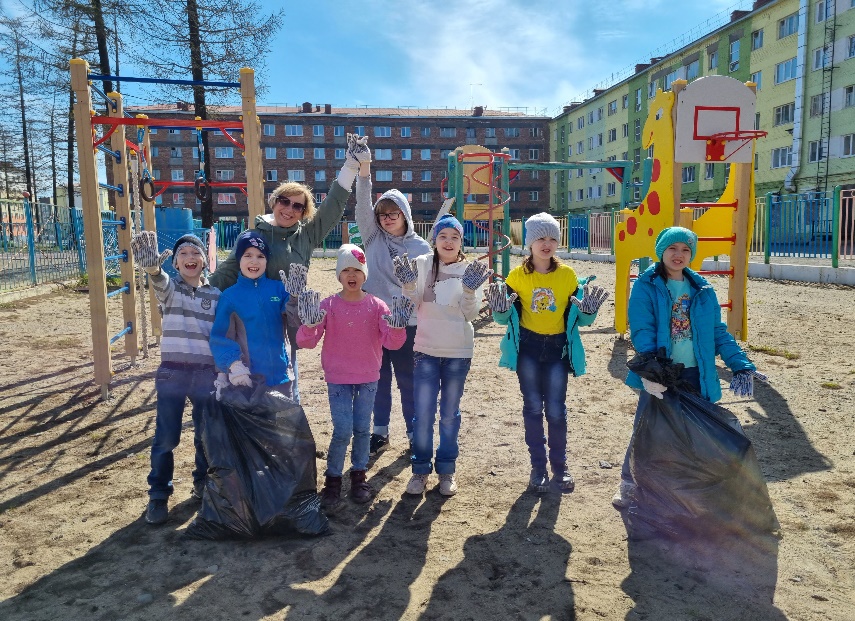 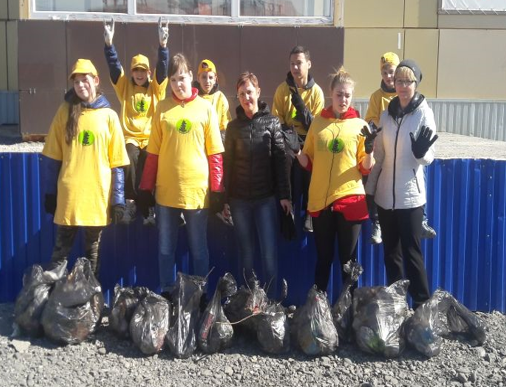 Проект  «Волонтерское движение «Патруль добра»

Цель: развитие волонтёрского движения и социальная поддержка наименее защищённых слоёв населения: детей-сирот и детей, оставшихся без попечения родителей

Предполагаемый результат: создание условий для развития волонтёрского движения и социальной поддержки наименее защищённых слоёв населения: детей-сирот и детей, оставшихся без попечения родителей с целью популяризации  добровольческой деятельности среди детей. 
 
Целевая аудитория проекта - дети, находящиеся на обслуживании в социальном приюте КГБУ СО «КЦСОН «Норильский»
Партнеры проекта: 

Волонтёры «Комбината Добра», волонтёры - больничные клоуны «Смехотерапевты» 

МБУ ДО «ЦВР» Талнаха 

Талнахский филиал Муниципального бюджетного учреждения «Музейно-выставочного комплекса «Музей Норильска»

Талнахский филиал кафе «Жареное Солнце» 

Талнахский Культурно-досуговый Центр им. В Высоцкого
Патриотическая акция «От Победы к Победе»
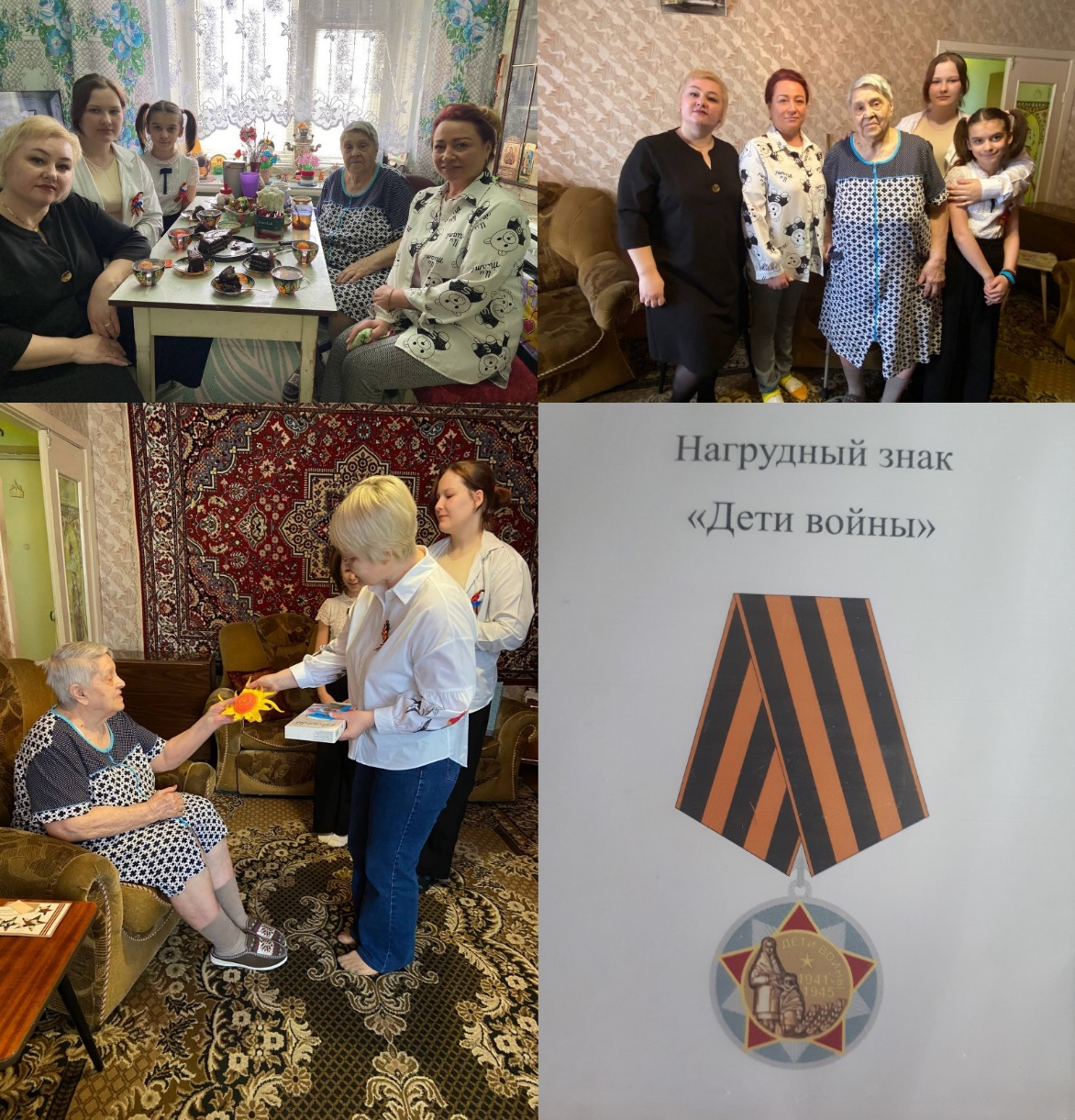 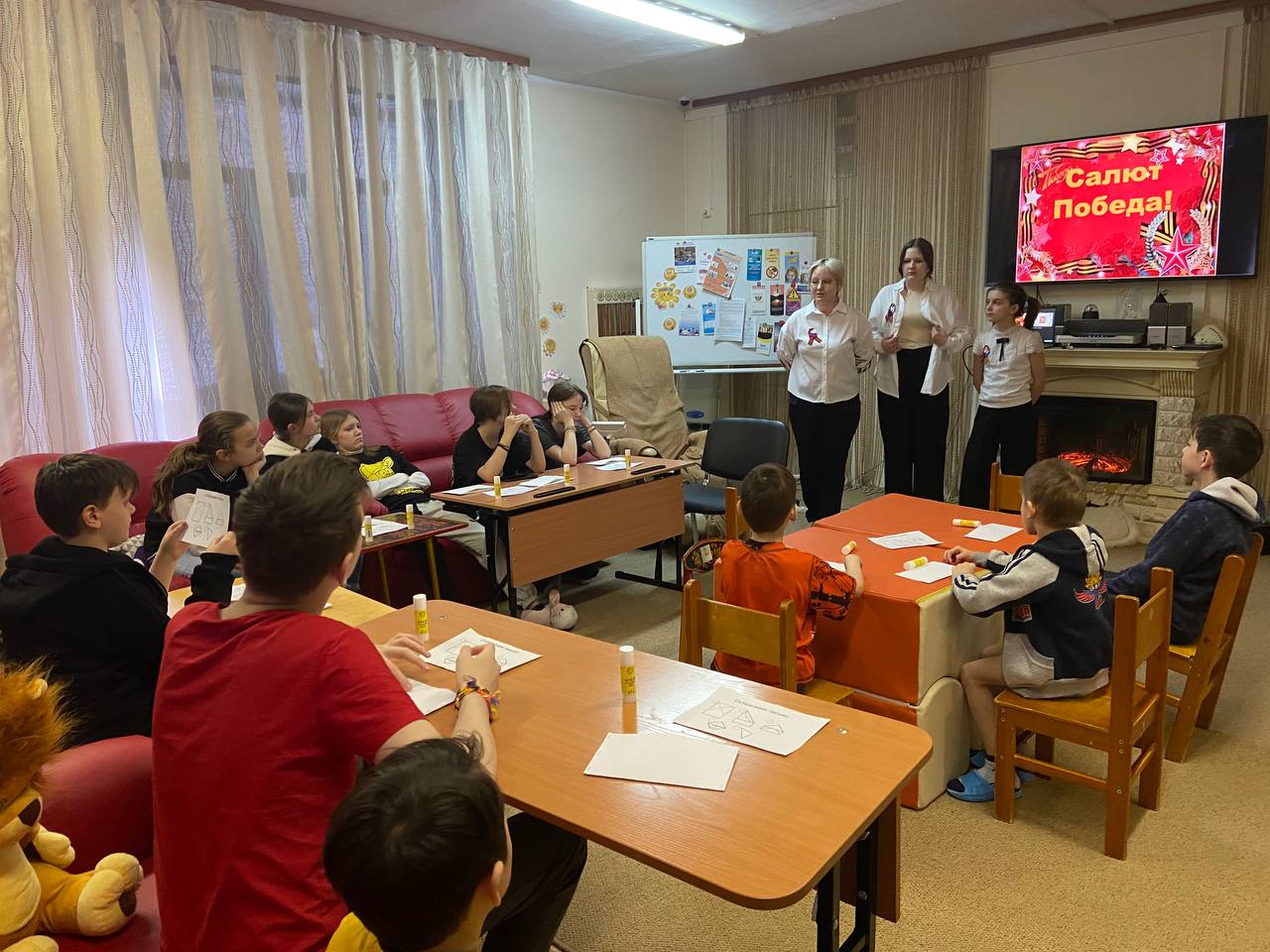 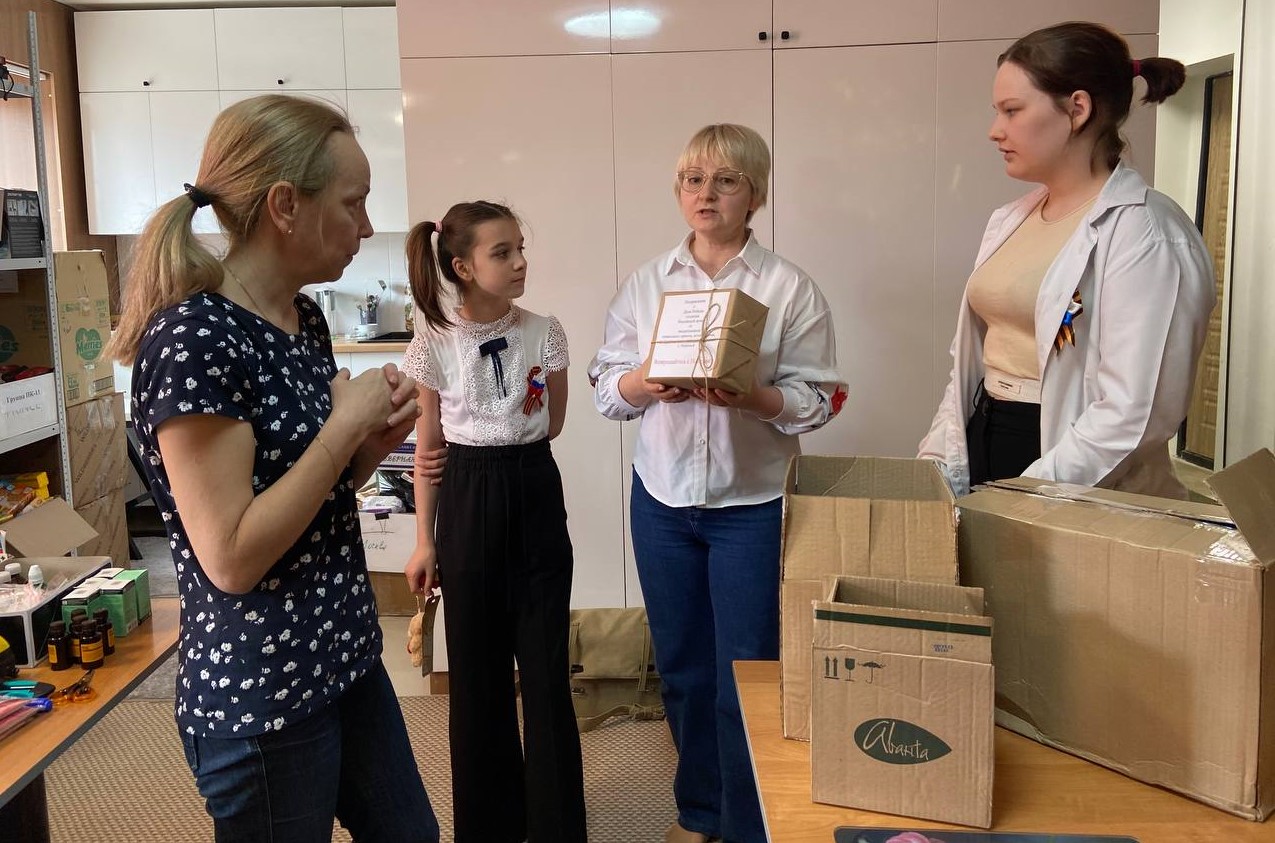 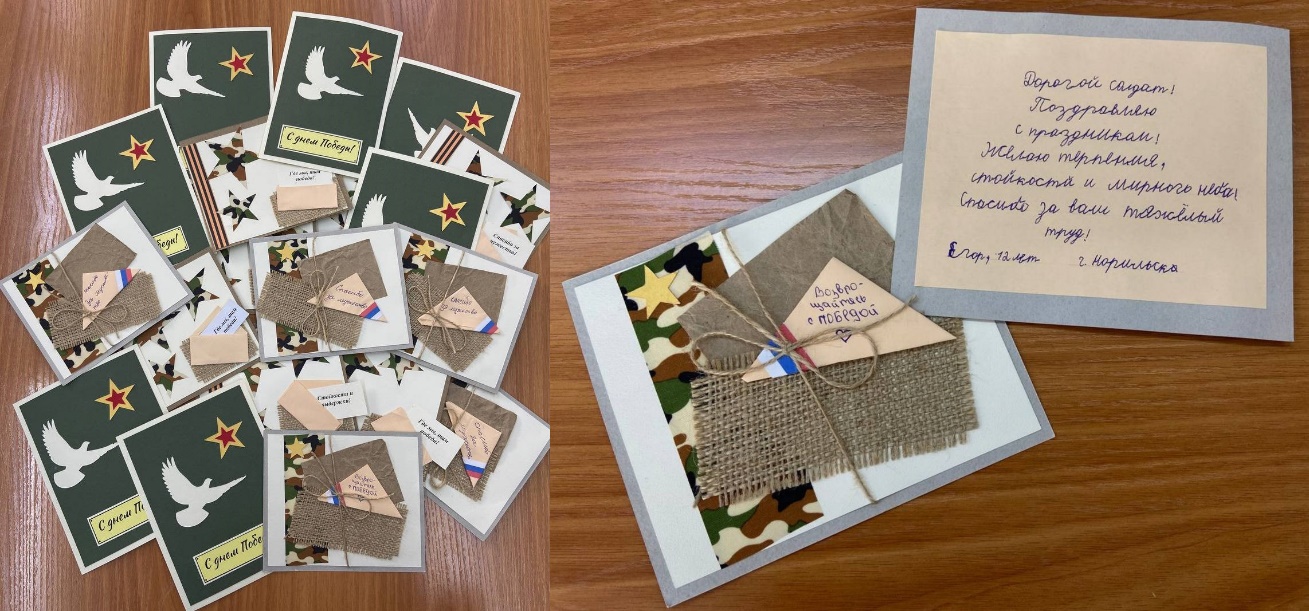 Яркие краски детства
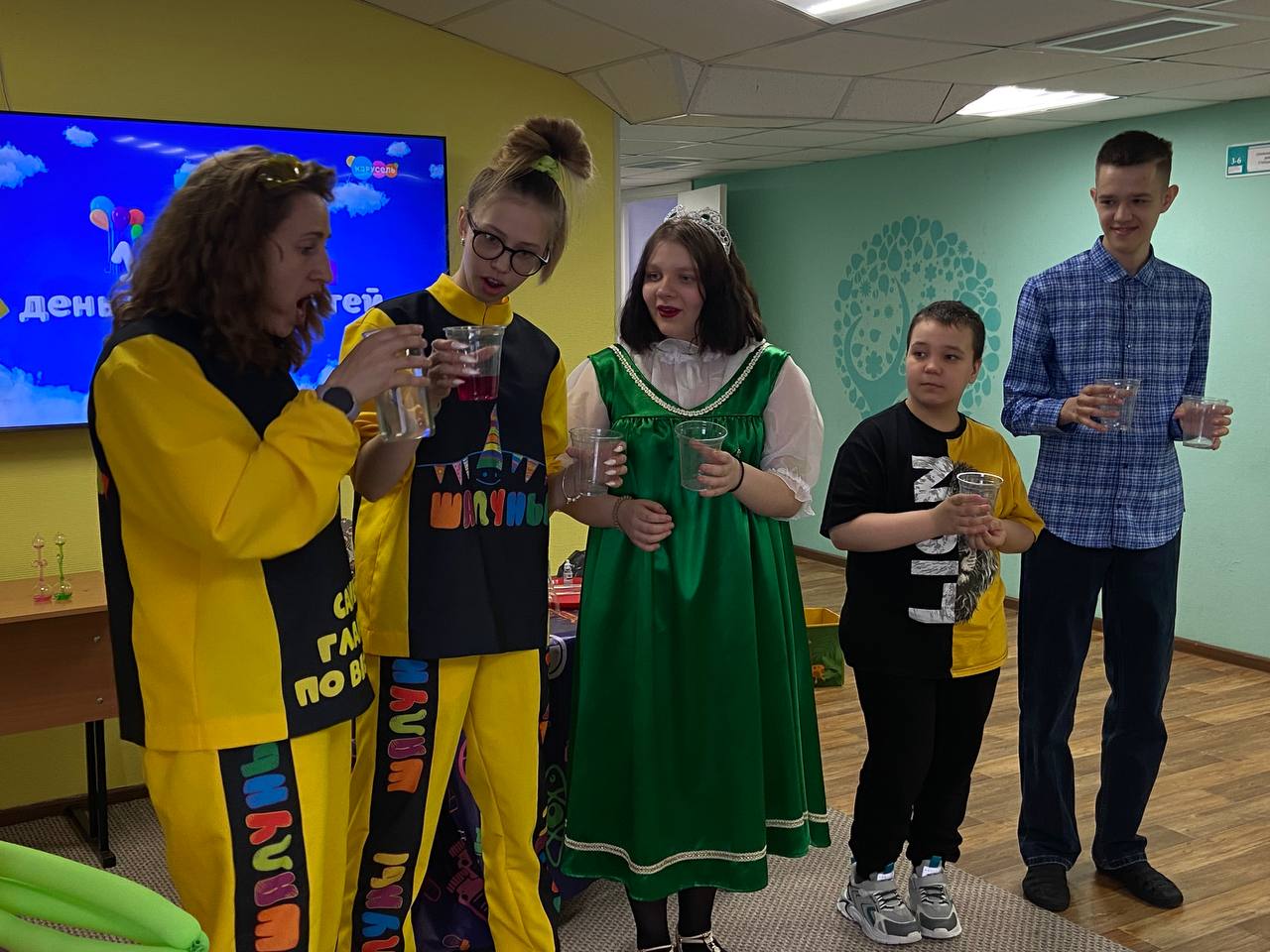 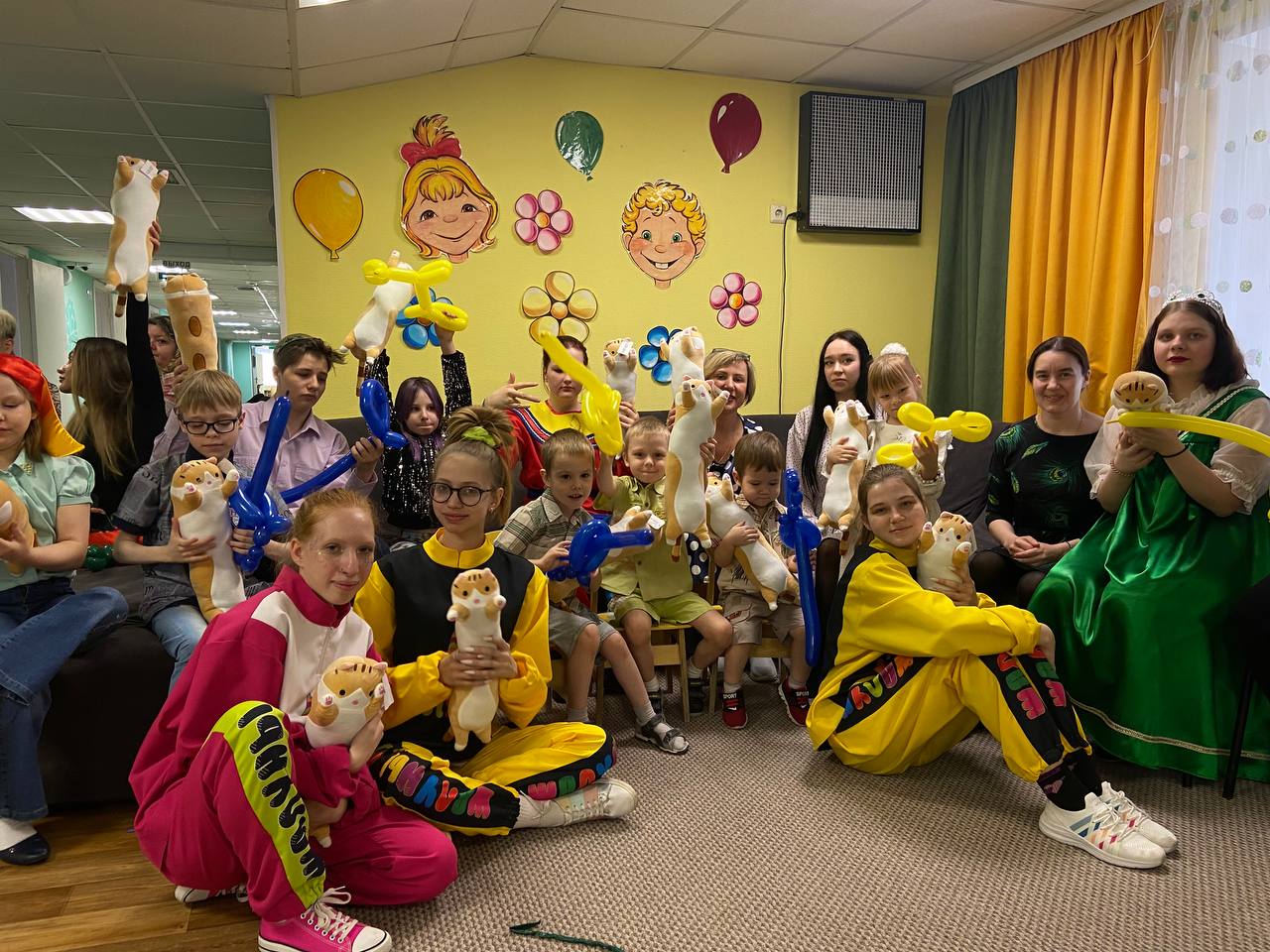 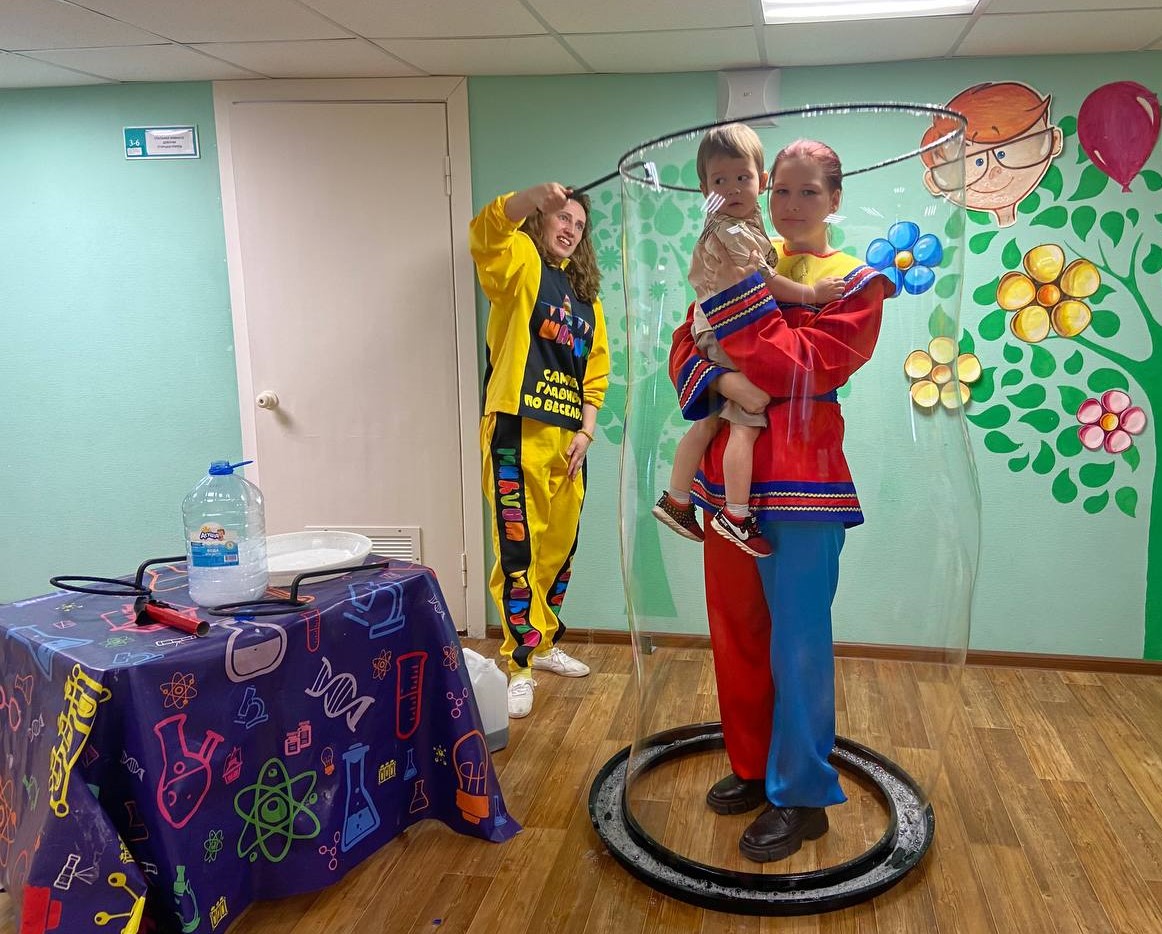 Экологическая акция «Мусора. Net»
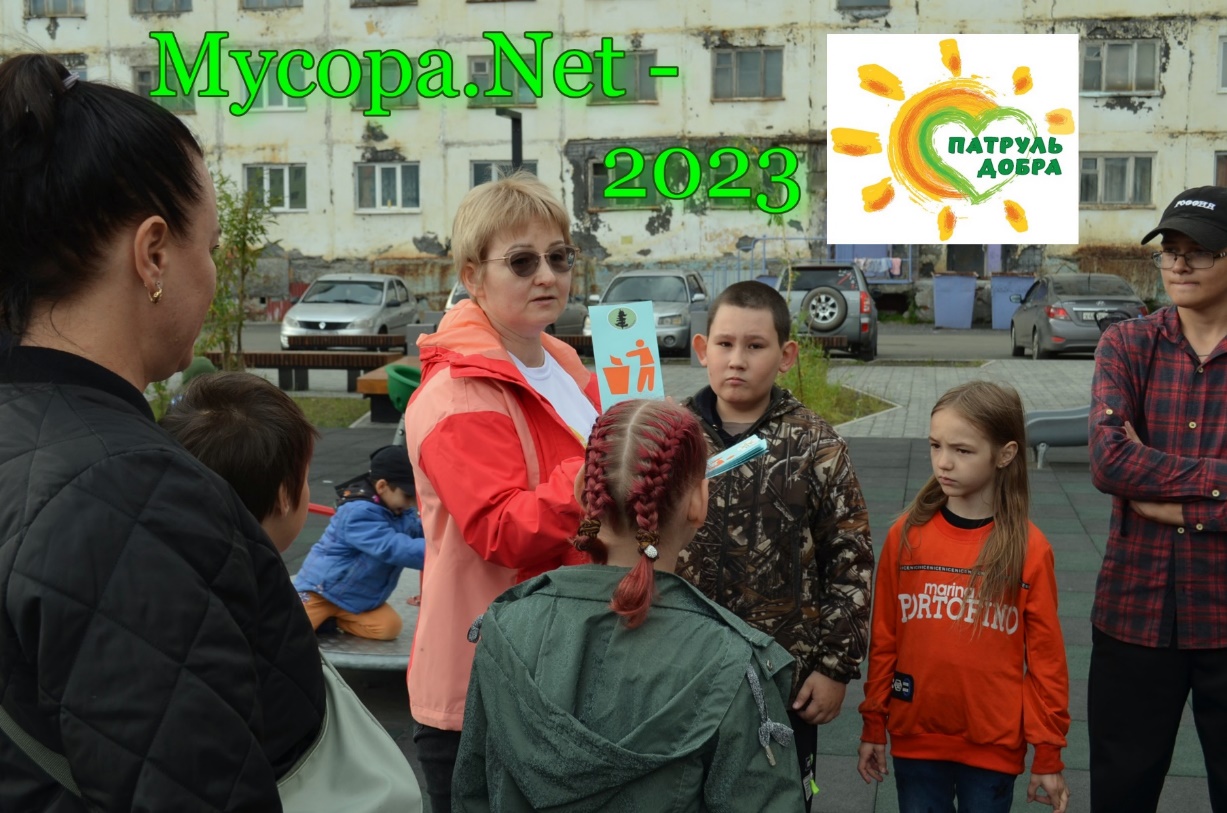 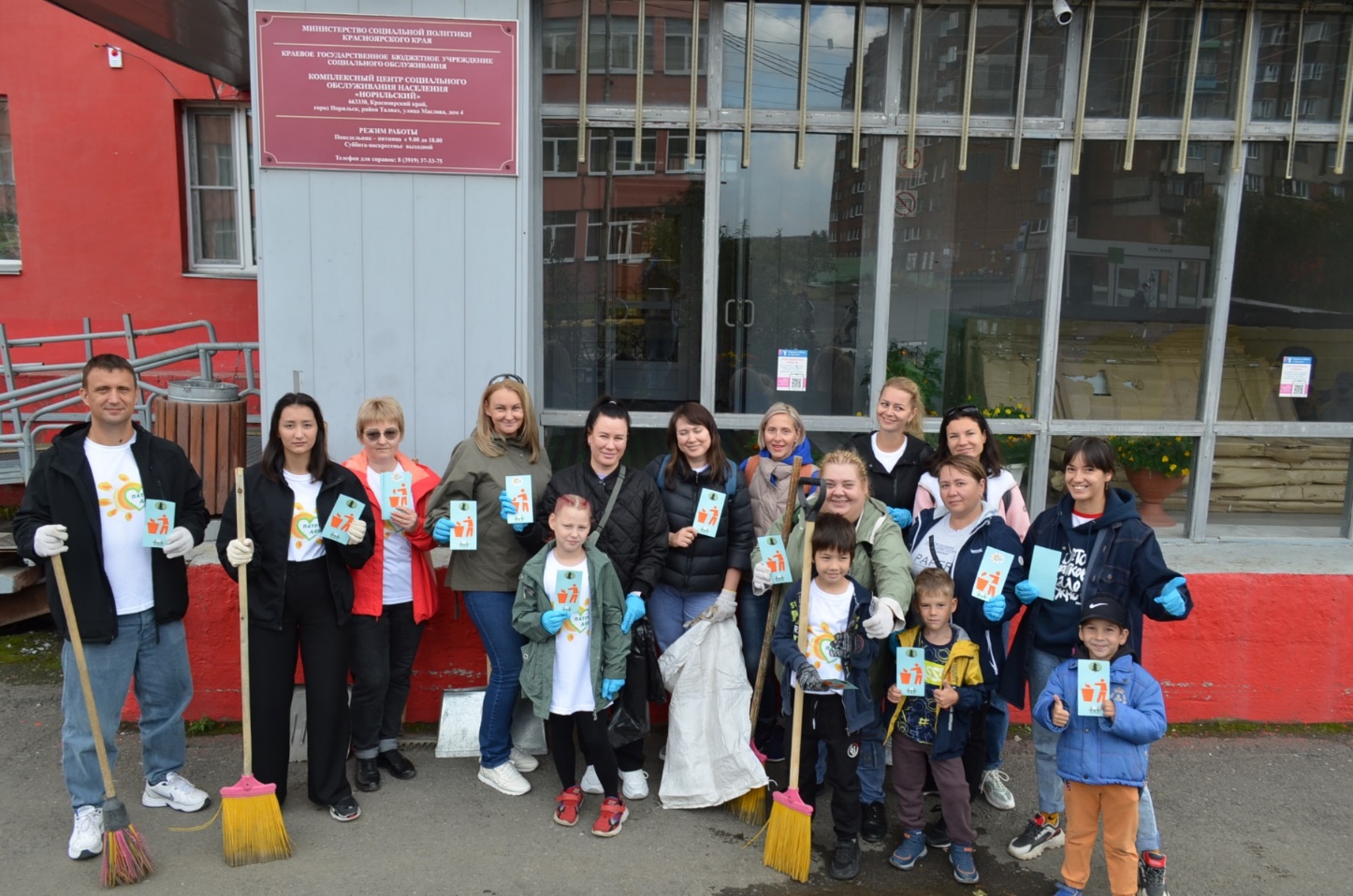 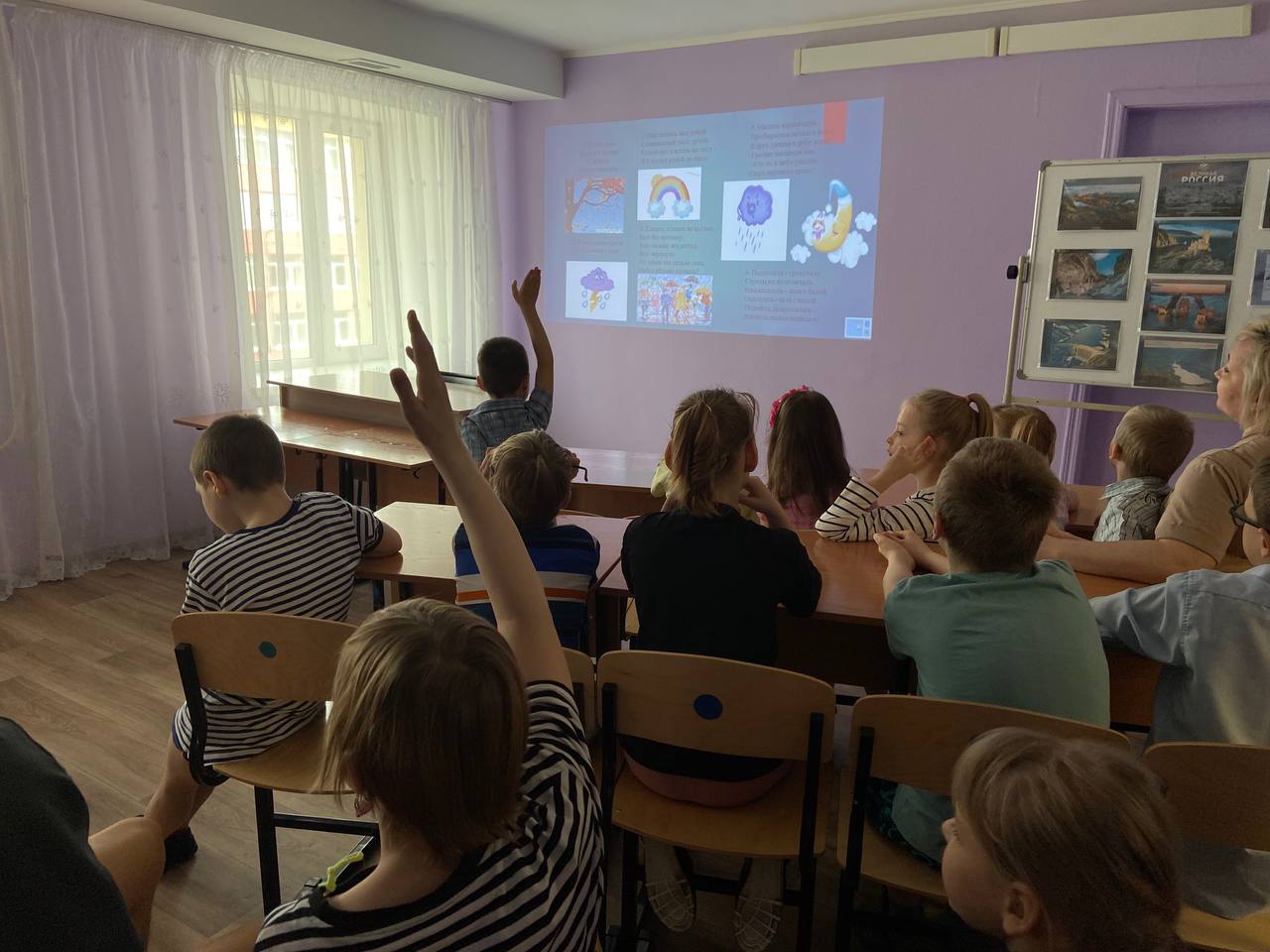 Спасибо за внимание и участие!